«Организация и безопасность химического эксперимента»учитель химии МАОУ «СОШ №59 г. Челябинска»Никитина И.В.
онлайн-семинар
 «Химический эксперимент как специфический метод обучения химии в условиях реализации ФГОС»
29.01.2020
г. Челябинск
Безопасность это процесс, а не результат

Брюс Шнайер
Проблемы вопроса безопасности при проведении химического эксперимента:
Границы допустимых рисков

Физиологические и поведенческие индивидуальные особенности учащихся
Требования к инструкциям для кабинета химии:
- СанПиН 2.4.2.2821-10 "Санитарно-эпидемиологические требования к условиям и организации обучения в ОУ" в редакции от 22.05.2019 г.- ГОСТ Р 12.0.007-2009. "Система стандартов безопасности труда. Система управления охраной труда в организации." с изм. на 13.07.2017г;- Приказ Минтруда РФ № 438 н от 19.08.2016г "Об утверждении Типового положения о системе управления охраной труда";
ohrana-tryda.com
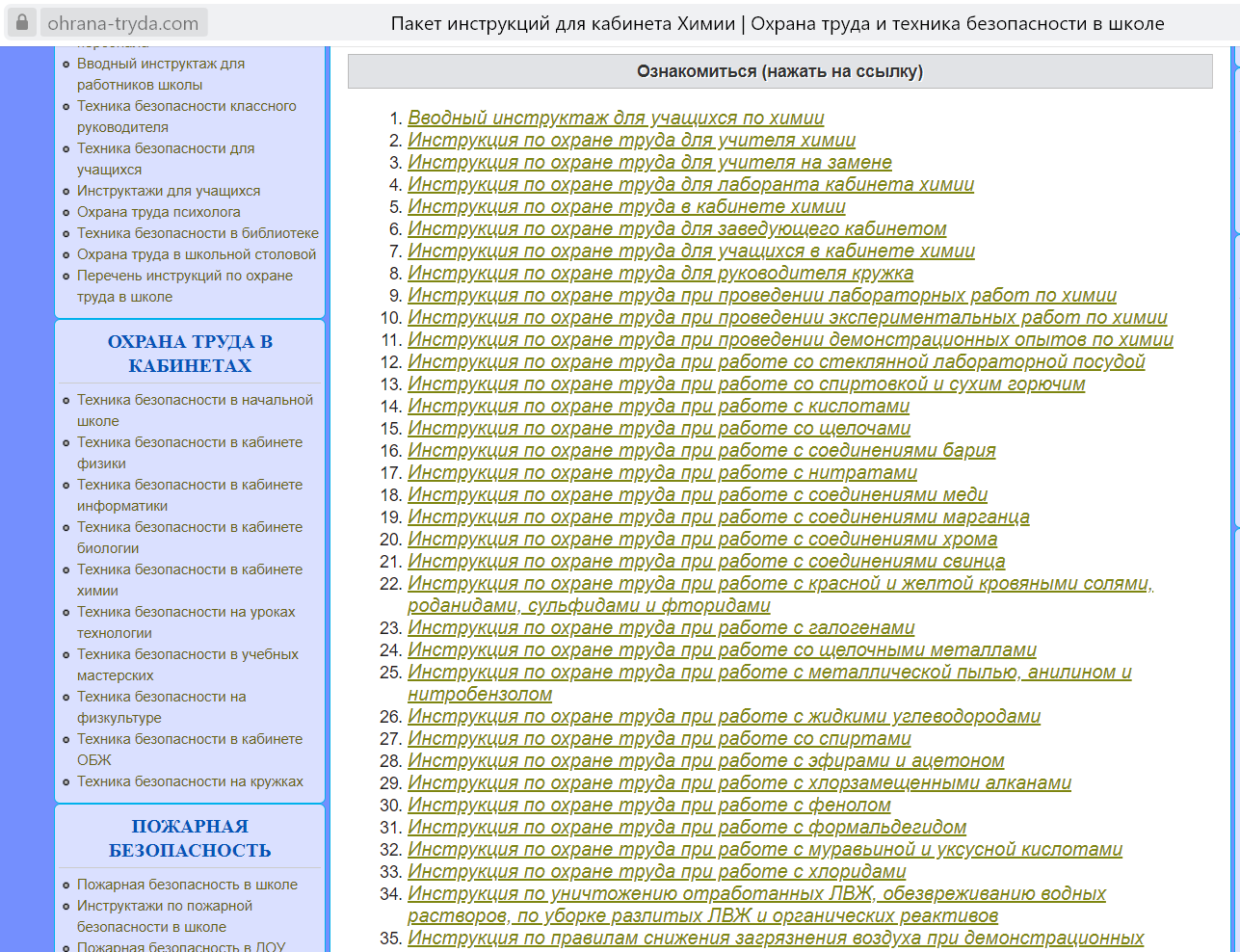 Журнал инструктажа обучающихся по охране труда и технике безопасности по химии
Тест по технике безопасности для практической работы «Разделение смеси поваренной соли и песка»
Тест по технике безопасности для практической работы «Разделение смеси поваренной соли и песка»
Пример инструкции практической работы
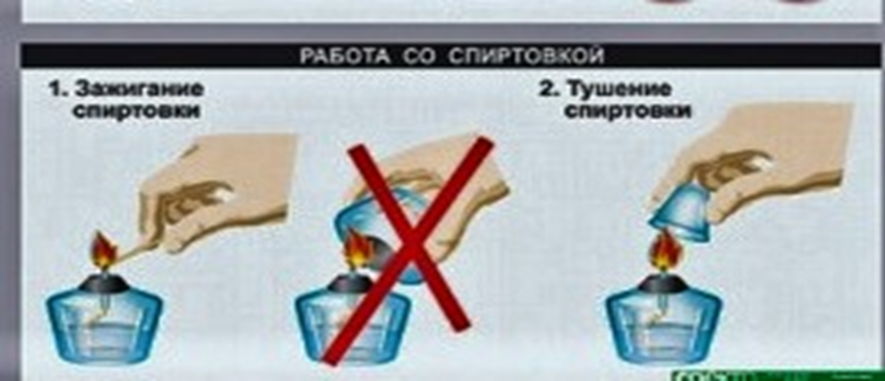 Взглянуть в глаза опасности смело и хладнокровно есть лучший способ оградить себя от неё

Джон Леббок
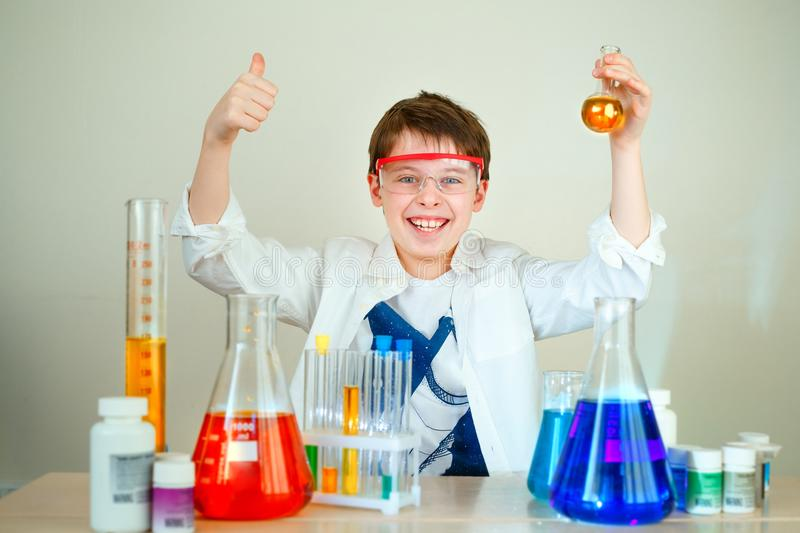 Источники:
https://docviewer.yandex.ru Химический эксперимент в российских школах Жилин Д.М.
https://urok.1sept.ru Безопасность химического эксперимента Данилова Лариса Львовна, учитель химии
https://nsportal.ru/shkola/khimiya/library/2017/02/06/himicheskiy-eksperiment-v-shkolnom-kurse-himii 
https:// ohrana-tryda.com